s.roshni ASSISTANT PROFESSORjamal mohammed college trichy -20
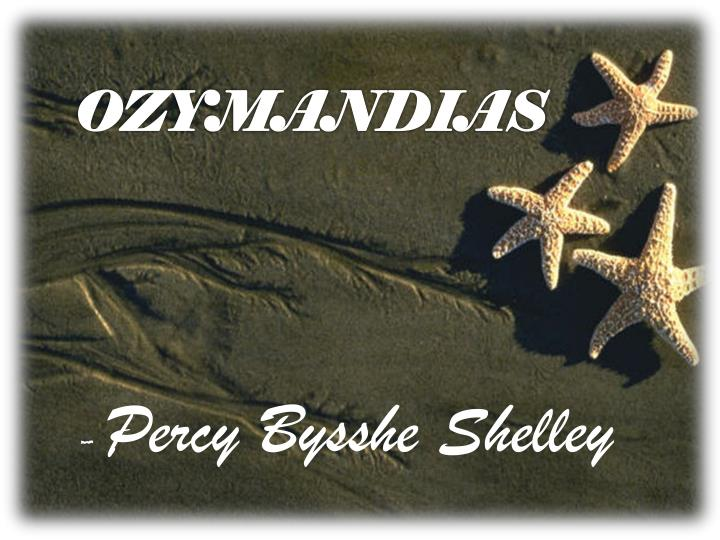 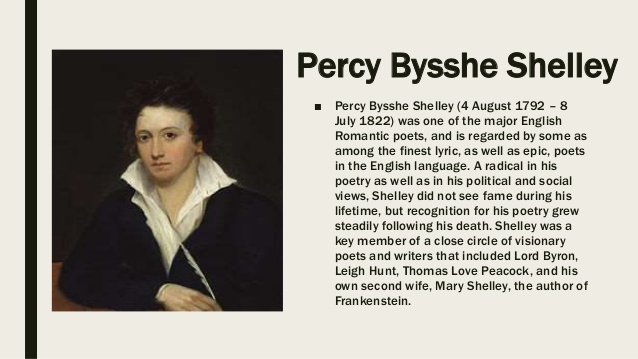 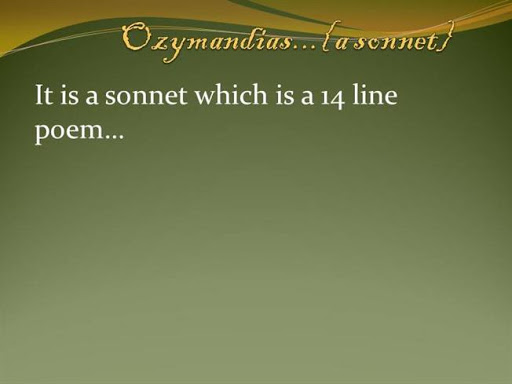 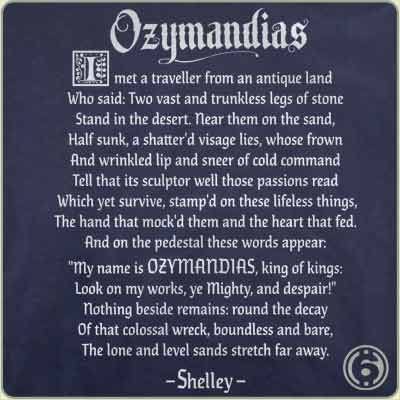 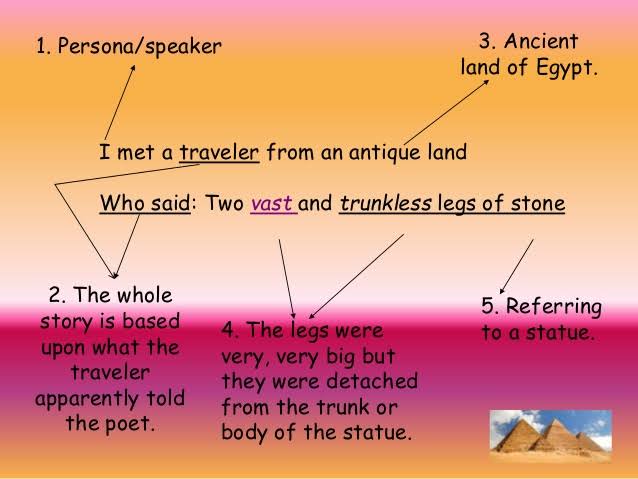 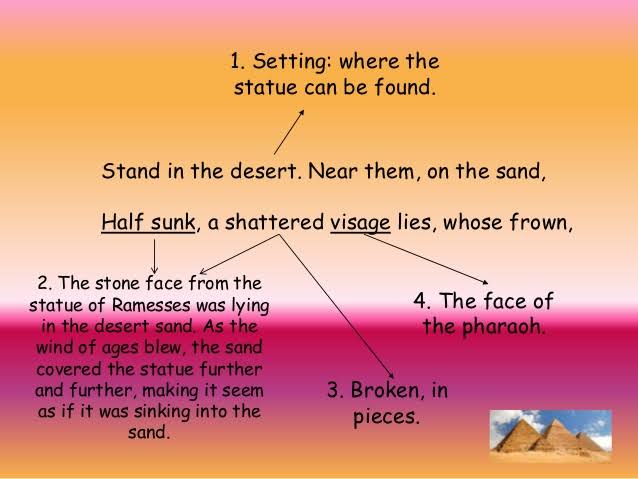 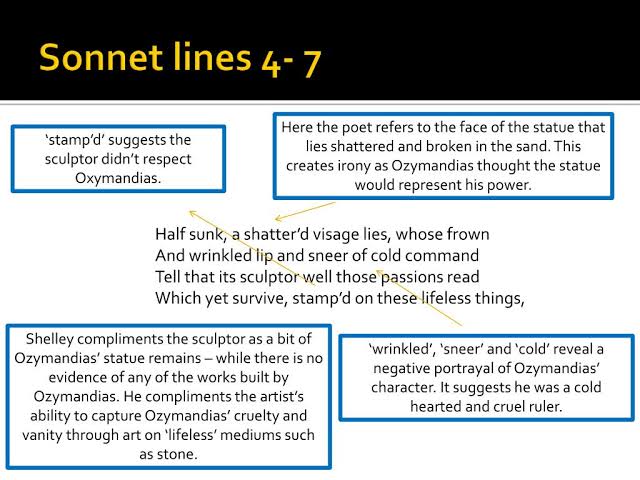 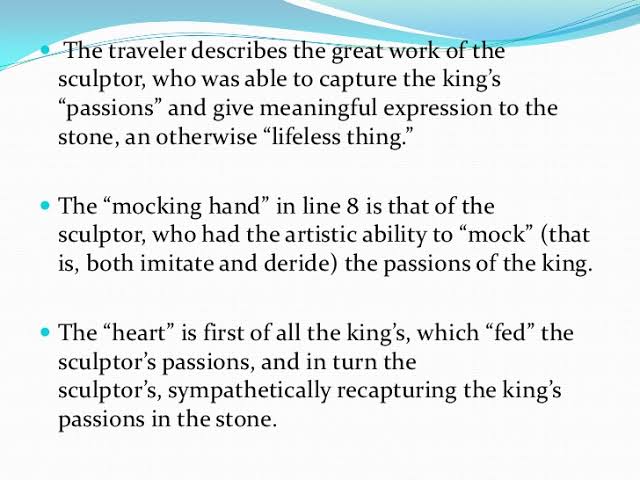 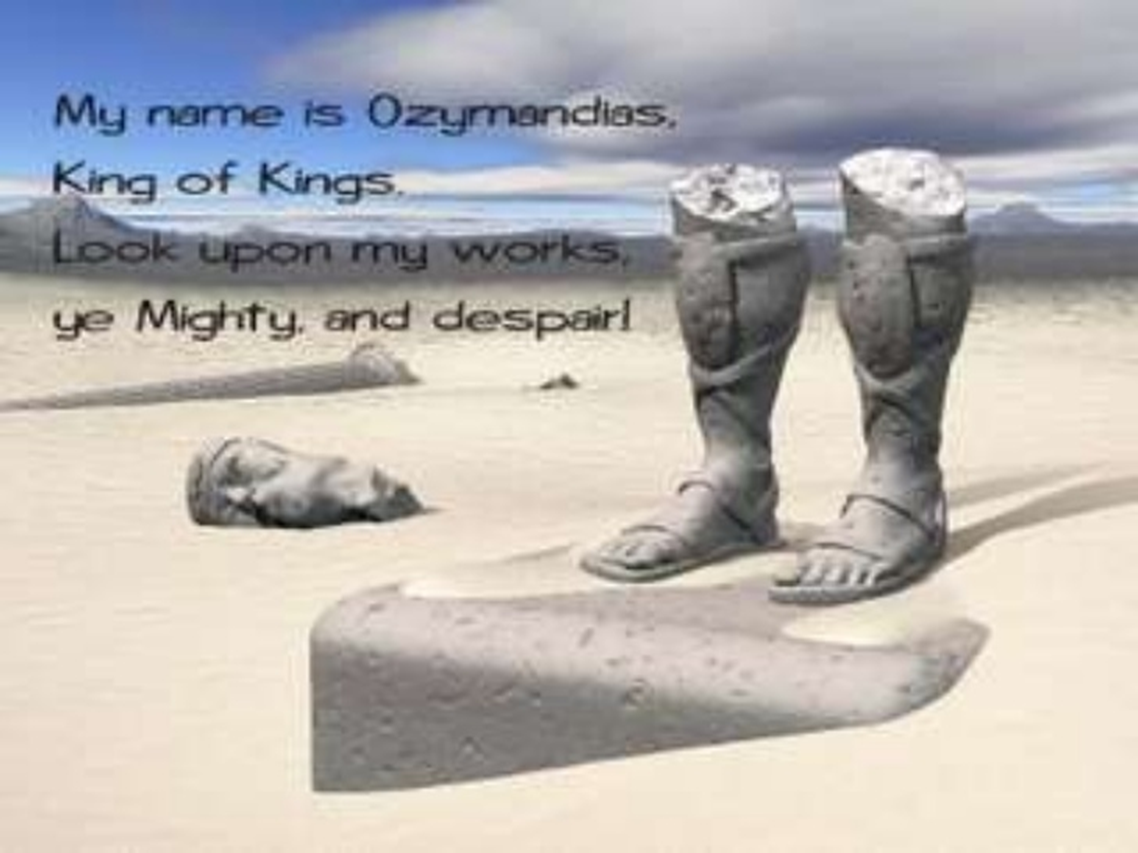 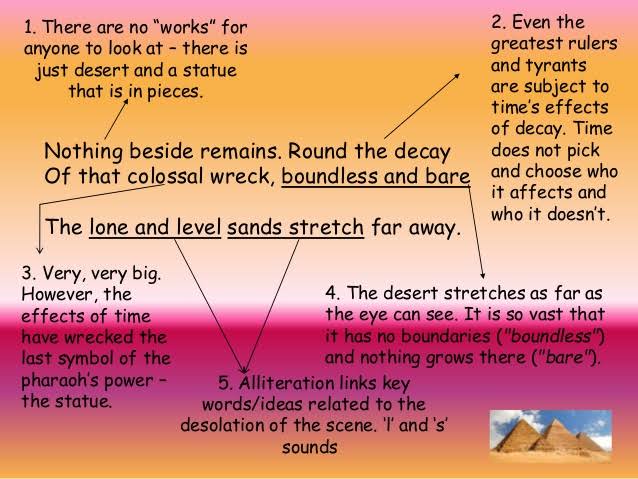 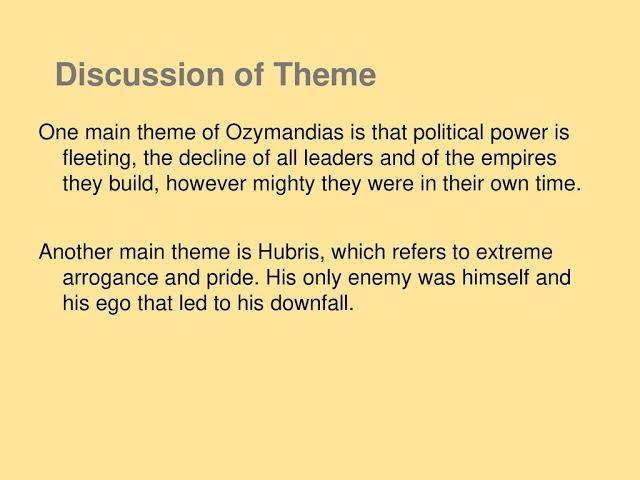